Доказательная педагогика и текущий контроль успеваемости11.02.2021
Савиных Галина, эксперт-методист; канд.пед.наук; 
руководитель экспертного бюро «ПРО-сегмент»
Galina@prosegment.ru
89162496774
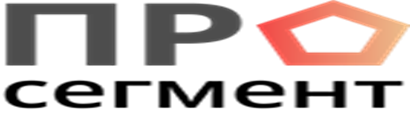 Что такое «доказательная педагогика»
«Доказательная педагогика» - это управление процессом и результатами педагогического взаимодействия, основанное на данных (доказательствах)
Производное от evidence-based education - образование, основанное на доказательствах
Традиционные источники доказательств:
- показатели успеваемости
- протоколы педагогических советов
- характеристики
Сбор: сводные ведомости, отчетность
Новые источники доказательств:
ГИА, ВПР, НИКО
НОКО
Международные исследования, в т.ч. PISA
Региональные диагностики 

Сбор: ФИСОКО, bus.gov.ru https://bus.gov.ru/, сайты РЦОКО
Перспектива: федеральные порталы генерации цифровых следов образования/ самообразования в ЦОС
Изменения в составе доказательств
Традиционная структура доказательств на уровне педагога:
- успеваемость
- качество 
- посещаемость
- участие в конкурсах, олимпиадах
- внешкольная занятость
+
- социометрия
Новизна в структуре доказательств:
- контекстная диагностика по модели PISA
- индекс социального и культурного благополучия семьи
- профиль активности 
- поведенческие маркеры в офф-лайн академической среде
- поведенческие маркеры в электронных образовательных сервисах
- поведение в соцсетях
Предпосылки изменений
Рост российского онлайн-образования составлять не менее 20 % в год
Рост образовательных продуктов с цифровыми решениями игровых механик
Развитие рынка образовательных продуктов с применением симуляций реальных процессов
Целевые индикаторы ФП «Современная школа», «Цифровая образовательная среда»:
- 100 % образовательных организаций обеспечены стабильным и быстрым Интернет-соединением
- целевая модель цифровой образовательной среды
- перевод отчетности образовательных организаций в электронный вид и ее автоматическое формирование
- навигация и поддержка граждан при выборе образовательных программ и организаций
- механизмы обеспечения оценки качества результатов промежуточной и итоговой аттестации обучающихся на онлайн-курсах независимо от места их нахождения, в том числе на основе применения биометрических данных
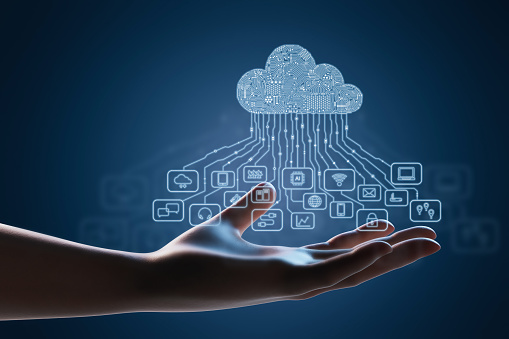 Миссия изменений
Digital Ontology of Personalized Education – цифровая онтология персонализированного образования
Суть – генерация системных данных, не столько констатирующих образовательный результат, сколько транслирующий путь ученика к этому результату
Педагог – со-исполнитель новой архитектуры образовательных данных на своем уровне управления качеством образования
Задача педагога – участвовать в создании новой структуры образовательных данных средствами текущего контроля успеваемости (поурочного и тематического)
Примеры изменений
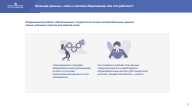 Сервисы Я-класс, Яндекс-учебник:
Автоматическая проверка заданий, чат класса для общения с учениками, методическая поддержка и учебная аналитика
Пример из региональной концепции оценки качества (Пермь):
«Применительно к общему образованию в целом это означает, что должны закрепиться и / или появиться такие новые исследования как:
мониторинговые исследования качества образовательных результатов и эффективности деятельности образовательных систем, построенные на компетентностной основе с учётом методологии международных сопоставительных исследований (PISA, PIRLS, TIMSS и другие);
социологические	исследования мнений участников образовательного процесса и потребителей образовательных услуг о качестве образования»
Педагогическая площадка изменений
1. Критериальный подход с учетом интеграции предметных и метапредметных результатов
2. Матричное планирование рабочих программ
3. Мониторинг личностного развития с инструментами встроенного педагогического наблюдения
4. Формирующее оценивание 
Главное – интерес к данным, к проектированию современных структур данных с прогнозом связей между ними
Роль формирующего оценивания
Формирующее оценивание – антитеза контрольному оцениванию и всевозможным измерениям
Формирующее оценивание всегда индивидуально; успех ученика измеряется только по отношению к его собственным предыдущим достижениям, а не по отношению к «норме» 
Формирующее оценивание выявляет пробелы в освоении учащимся элемента содержания образования с тем, чтобы восполнить их с максимальной эффективностью
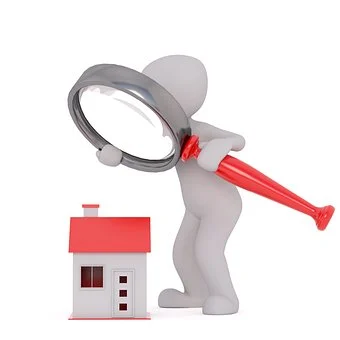 Условия ЦОС
1. Педагог должен «диктовать» критерии качества, вне зависимости от того, с каким электронным ресурсом ученик работает
2. При наличии четких критериев достижения можно:
- засчитывать результаты оценки в разных электронных образовательных ресурсах
- засчитывать результаты самооценки с выборочной «перепроверкой» по отдельным критериям
- устраивать «рефлексивные сессии» с «проговариванием» способов и ресурсов (в т.ч. электронных) достижения заданных критериев
3. Формирующее оценивание – канал новых образовательных данных
Пока задрудняемся
1. Планировать образовательных результатов обучающихся на основе КЭС
2. Планировать в логике критериального подхода
3. Интегрировать метапредметные образовательные результаты в текущий контроль
4. Работать с кодификаторами ГИА, ВПР
5. Грамотно использовать демоверсии, в т.ч. демоверсии PISA
6. Контролировать комплекс достижений, а не только освоение предмета
7. Прогнозировать учебную траекторию обучающегося на основе комплексных входных диагностик
Что предпринимаем
1. Работаем с информацией: блоги, инфопорталы, профессиональные издания (в т.ч. DIDACTICUM)
пр. по функциональной грамотности
2. Кооперируемся и обмениваемся опытом
3. Запрашиваем экспертную оценку на имеющиеся практики
4. Много пробуем и обсуждаем
5. Переводим контент в электронные сервисы
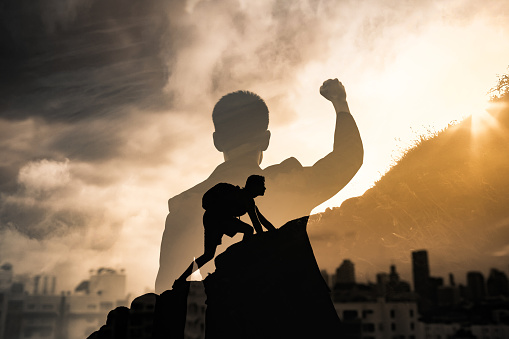 Официальные ресурсы По функциональной грамотности
Инновационный проект Министерства Просвещения «Мониторинг формирования функциональной грамотности: основные направления и первые результаты» //В.С. Басюк, Г.С. Ковалева. – Отечественная и зарубежная педагогика, 2019. – Т. 1 № 4 (61) – с. 13-33 http://ozp.instrao.ru/images/nomera/OZP_4.1.61.2019.pdf

«Основной» сайт PISA с моделями заданий https://www.oecd.org/pisa/test/
Демоверсии
Демонстрационные материалы ИСРО РАО для оценки функциональной грамотности учащихся 5-х и 7-х классов по шести составляющим функциональной грамотности: http://skiv.instrao.ru/support/demonstratsionnye-materialya/
Демоверсии измерительных материалов по функциональной грамотности на сайте МЦКО https://myskills.ru/account/login
Примеры демоверсий на сайте ФИОКО https://fioco.ru/%D0%BF%D1%80%D0%B8%D0%BC%D0%B5%D1%80%D1%8B-%D0%B7%D0%B0%D0%B4%D0%B0%D1%87-pisa
Пример региональной работы по модели PISA https://cloud.mail.ru/public/5o1p/4Hr8Mx3jH
Galina@prosegment.ru89162496774
Благодарю за внимание!
До встречи завтра, 12 февраля, в 16.00